How to use search box?
WDSPdb  http://www.wdspdb.com/wdsp/
1
The search box located at the home page
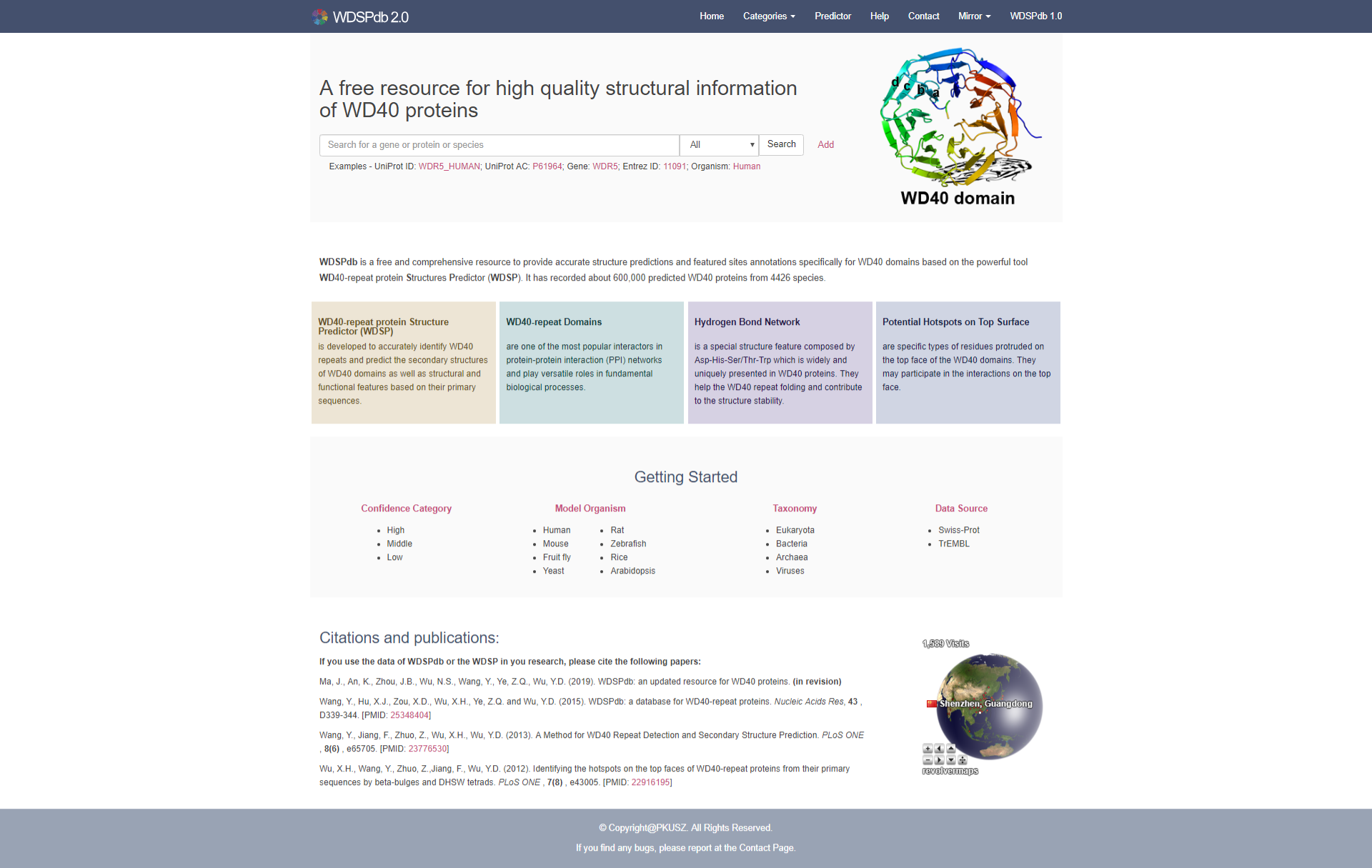 Search box
2
The introduction of search box
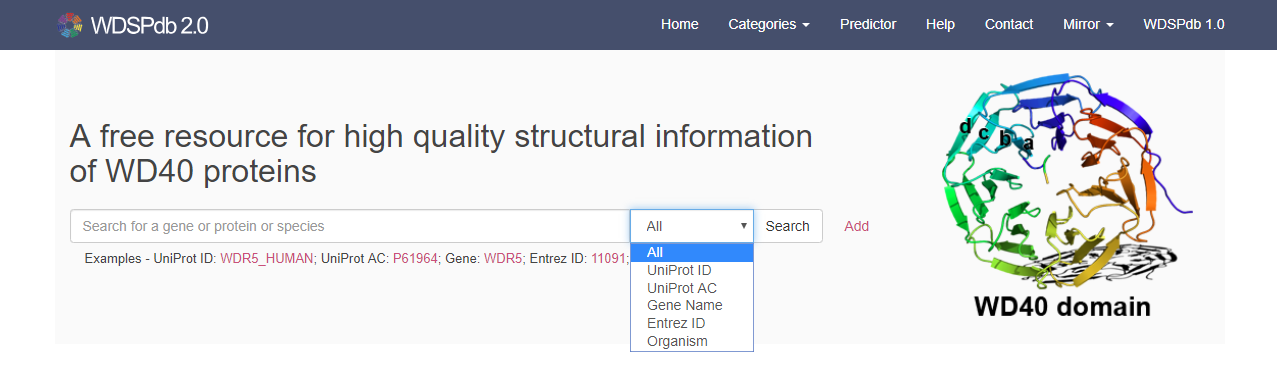 Search box
Add multiple search boxes for advanced searching
Examples
Specify the type of user's keyword
3
The introduction of search box
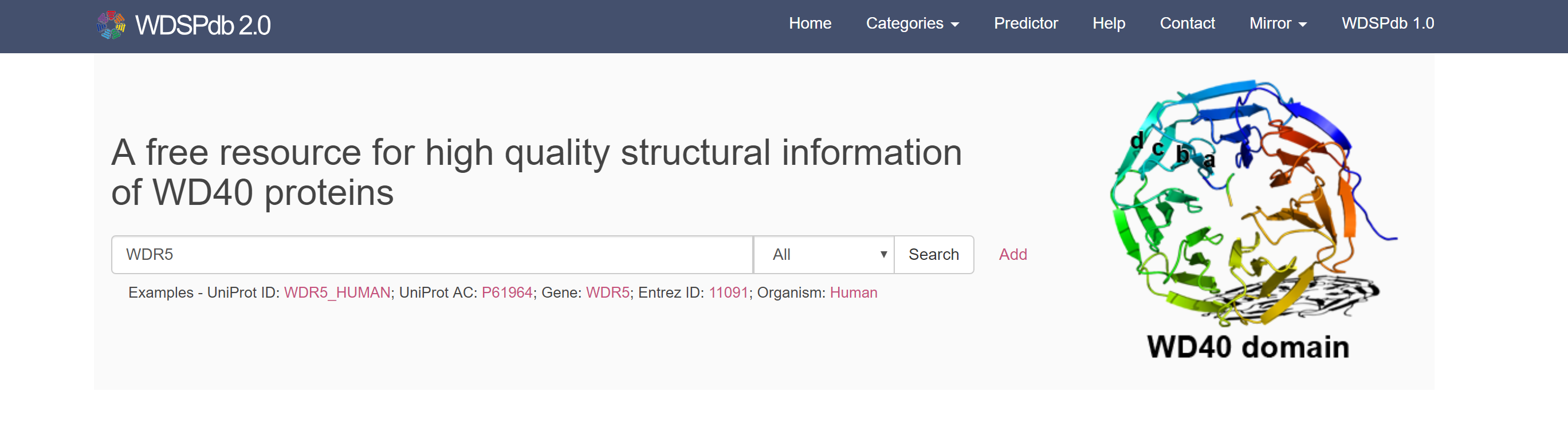 No pop-up prompts when specifying “All”
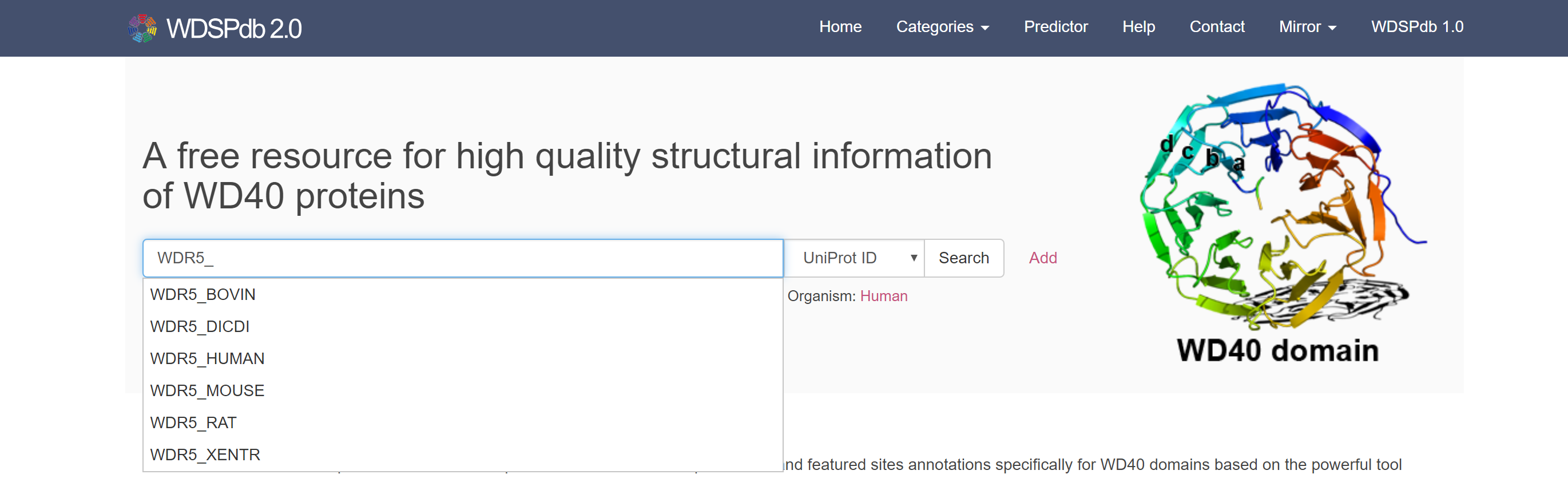 Pop-up prompts when specifying the type of the keyword
4
[Speaker Notes: 截图多个，（1）选择all时没有提示，（2）选择其它时有提示]
The introduction of search box
By adding multiple search boxes, you can specify multiple keywords for searching.
The maximum number of search boxes is 5.
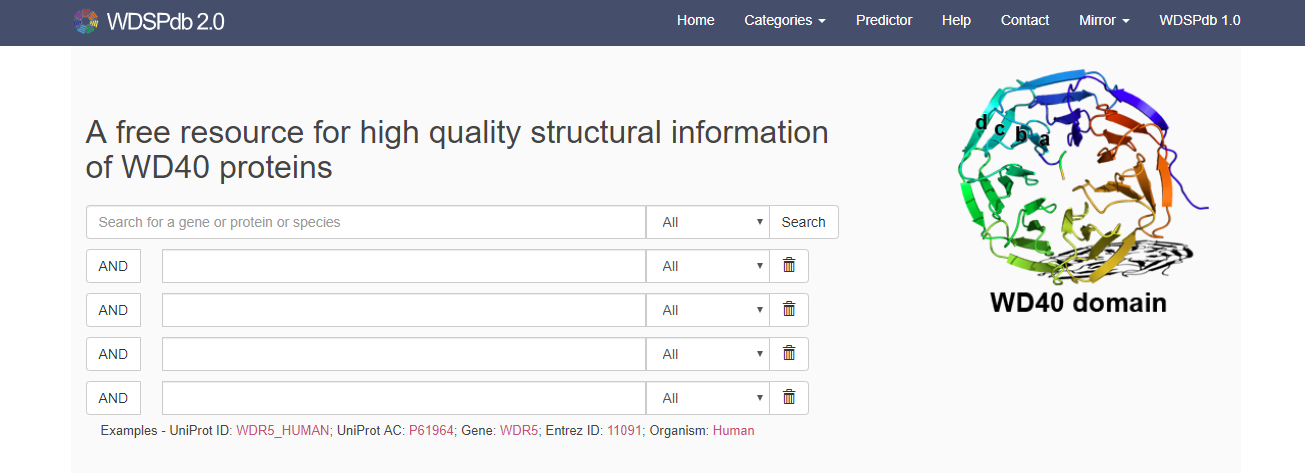 When the number of search boxes reaches 5, the button is no longer available
The logical relationships among multiple keywords are “AND”
Search box deleting button
Specify different keyword types
5
The example of using search box
For example, if you want to search for the Gene Name “wdr5” within the human species as keywords.
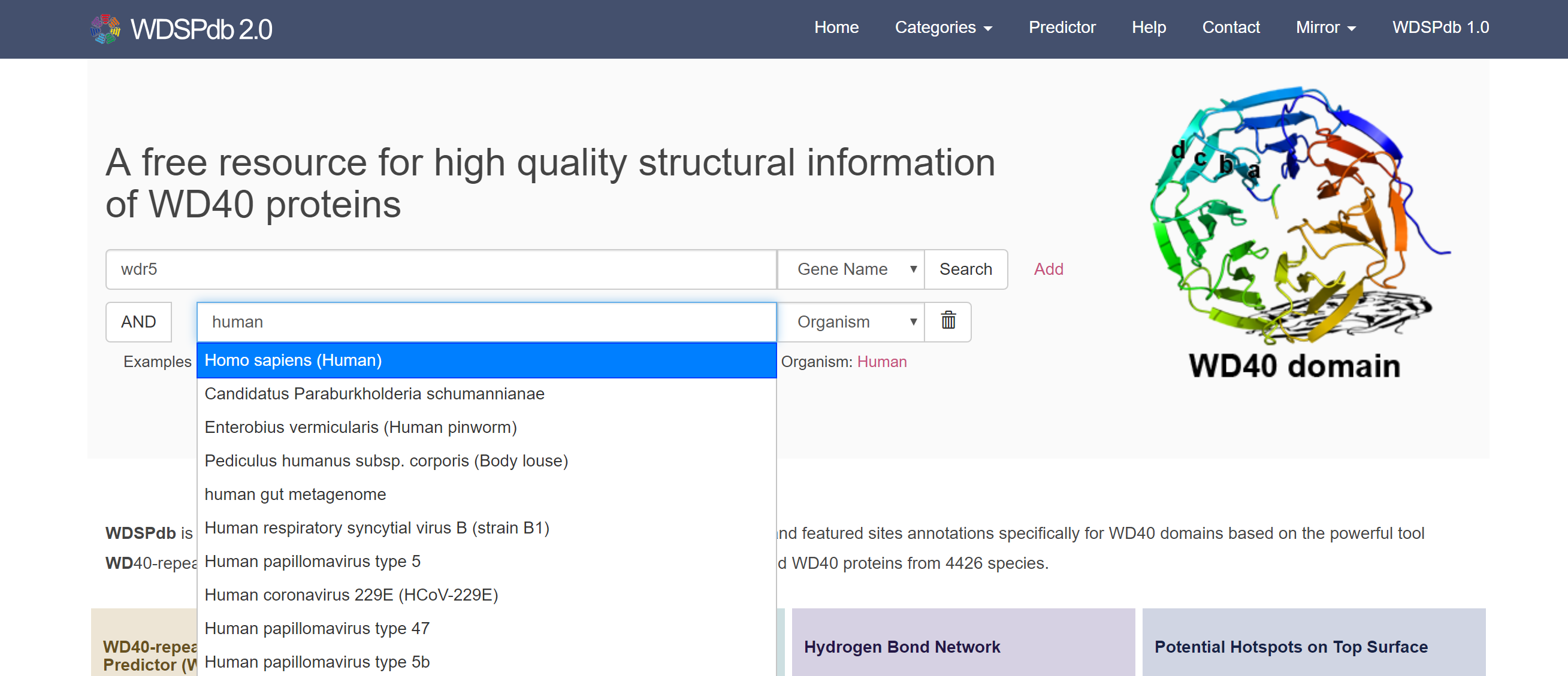 Specify the “Gene Name” as the keyword type
Input the keyword “wdr5”
Click “Add” button to add search box
Click “Search” button to perform the search
Input “human” into the search box, and select “Homo sapiens (Human)” from the pop-up prompts.
Specify the “Organism” as the keyword type
6
The search result
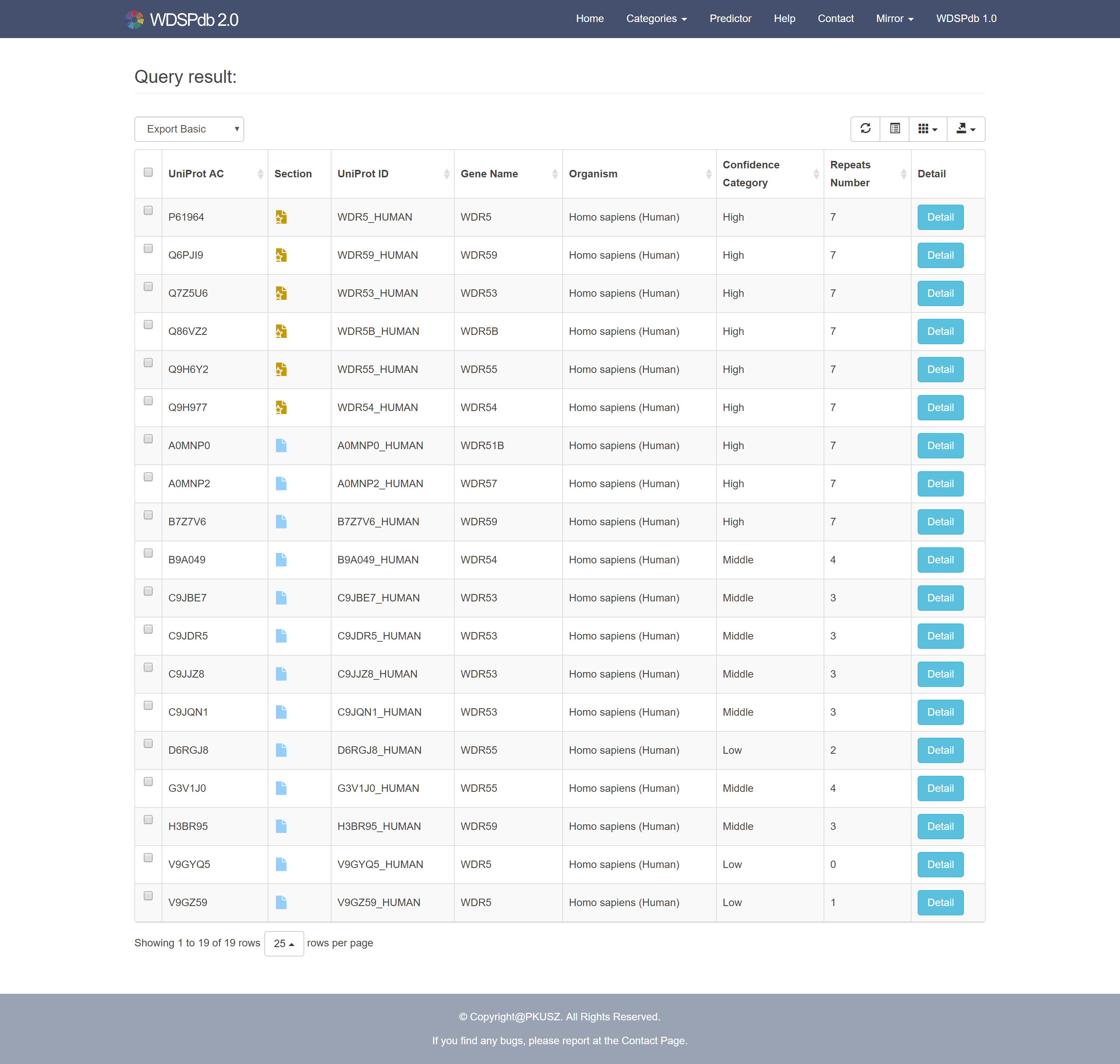 Action bar of the result table
Section tag:
          from UniProt/Swiss-Prot
          from UniProt/TrEMBL
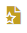 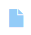 The link to the protein detail page
7
[Speaker Notes: 截图请截包含Swiss和Trembl的，该图只有Swiss呀]
The search result
Change the display style
Export the search result with basic default columns or selected columns
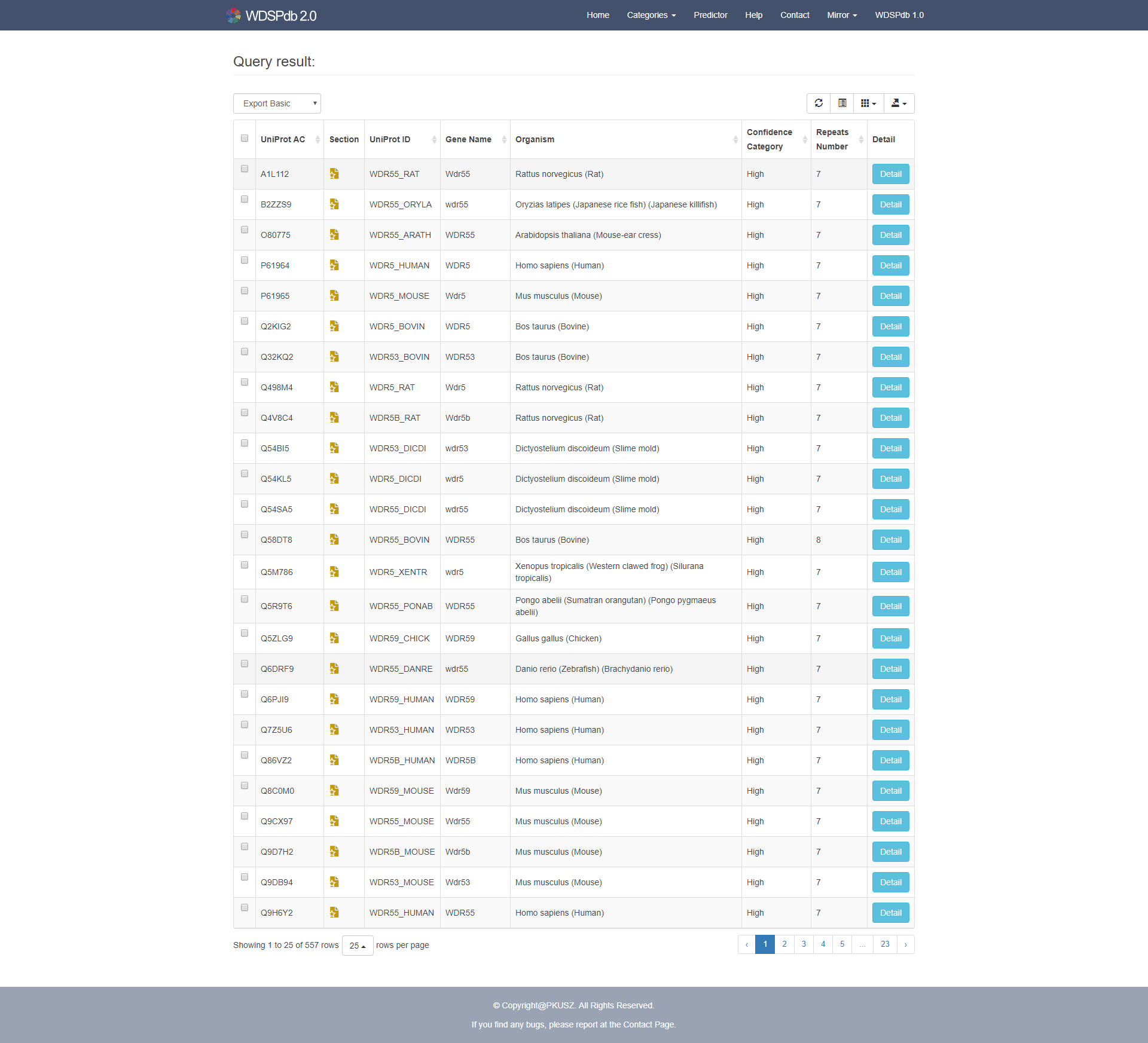 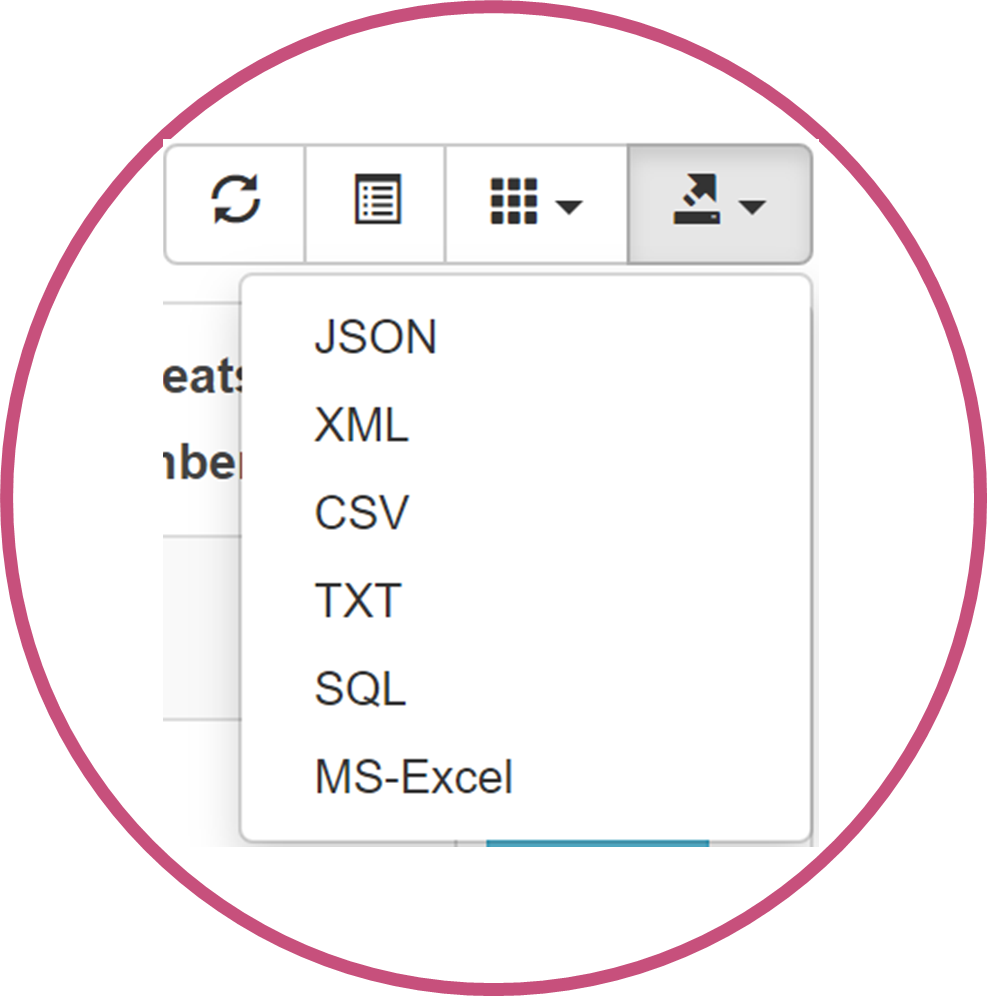 Select the export file format
Select the columns of the display
Change the number of entries per page displayed
8